Storyboard fait par Vincent Fecteau
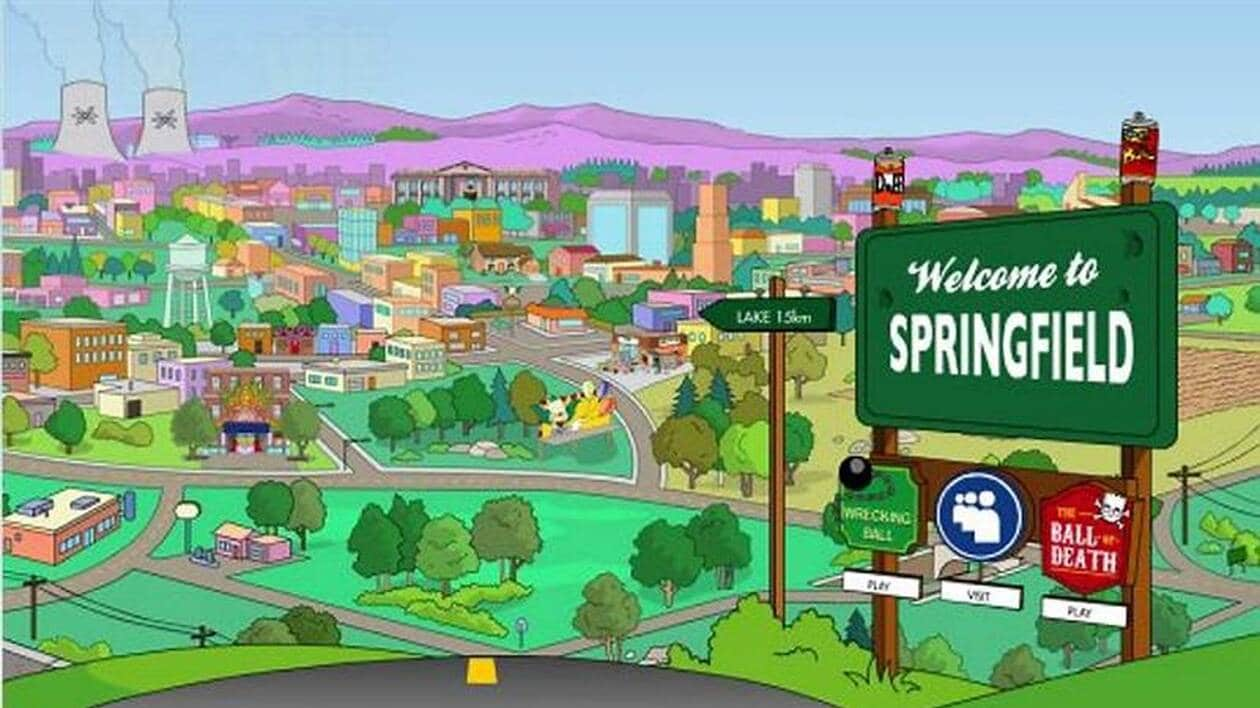 Oh, oh, oh, oh, oh
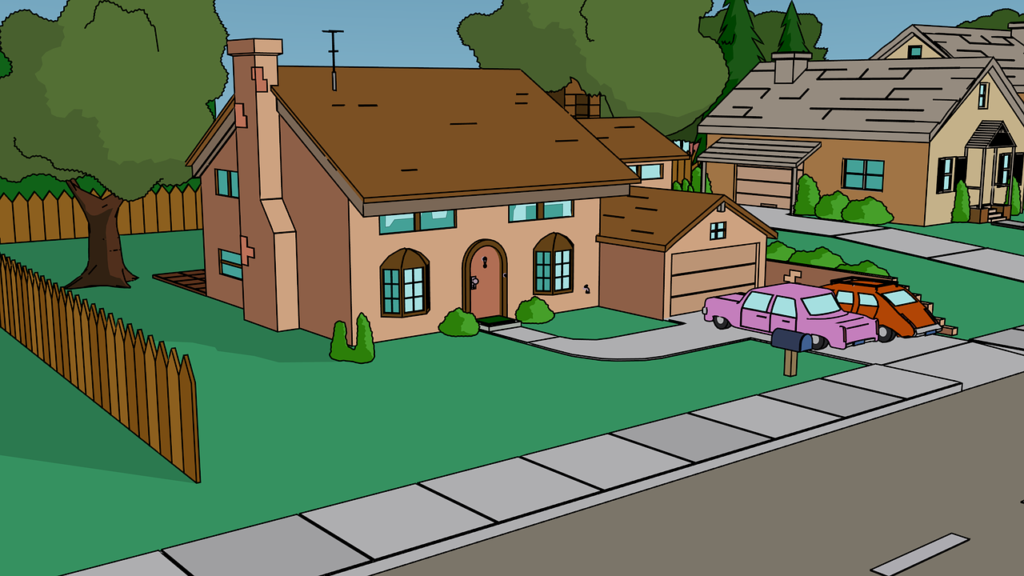 Oh, oh ooh oh, oh
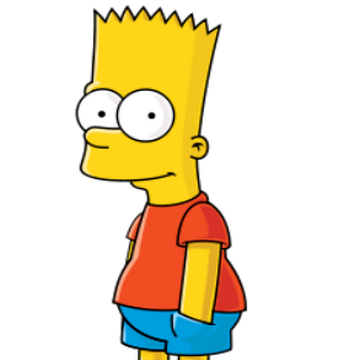 You run, run, run away
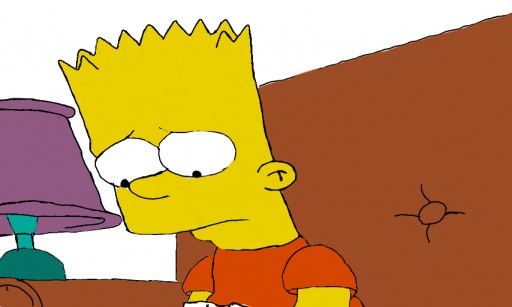 It's your heart that you betray
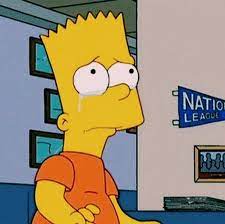 Feeding on your hungry eyes
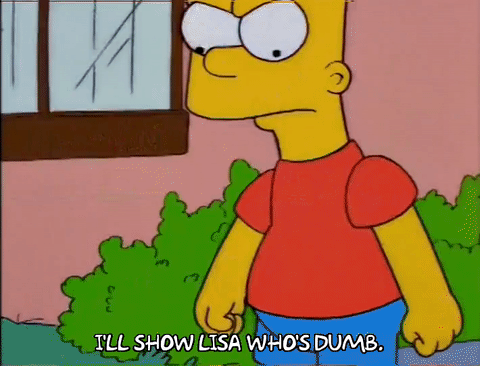 I bet you're not so civilized
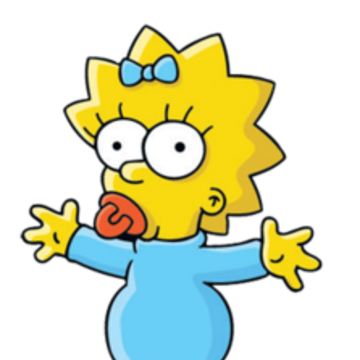 Well isn't love primitive
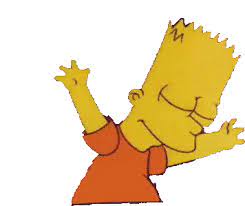 A wild gift that you wanna give
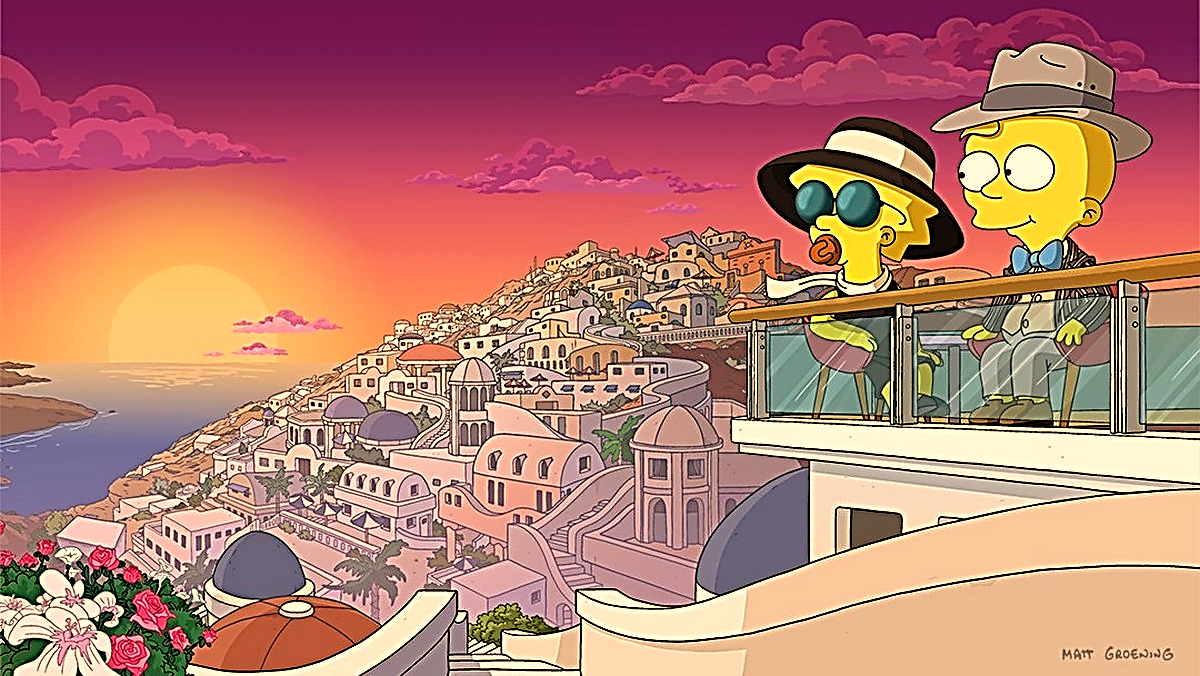 Break out of captivity